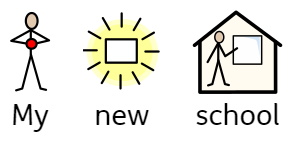 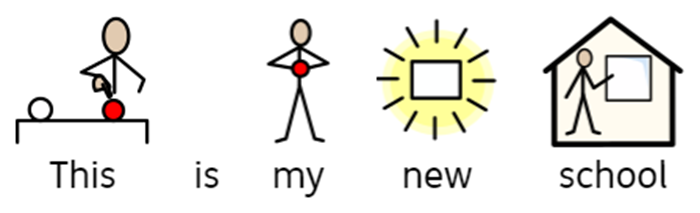 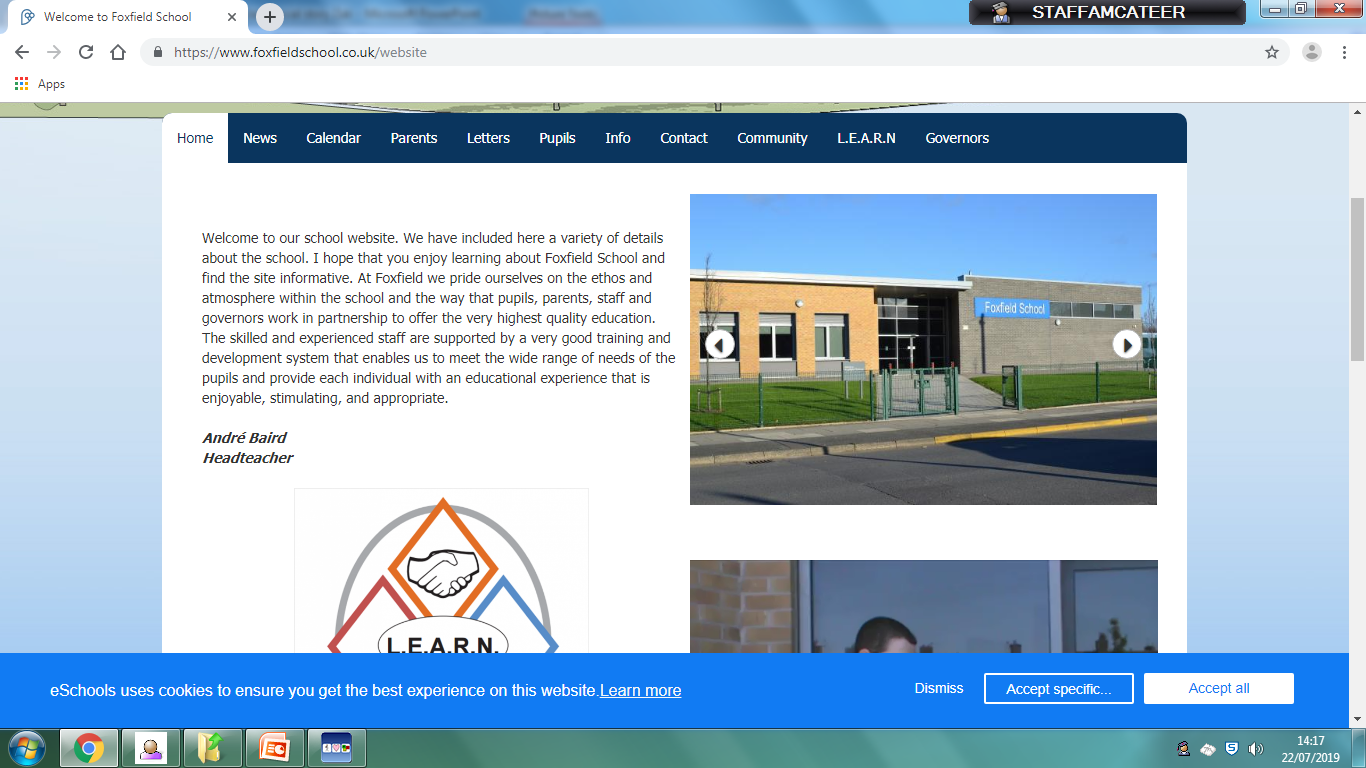 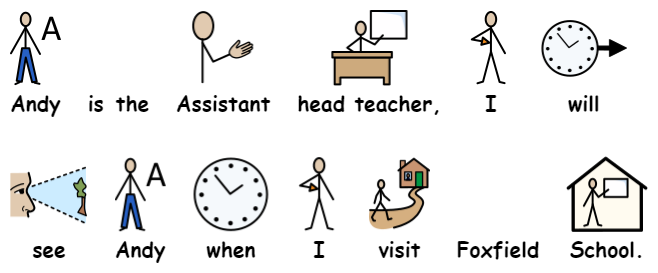 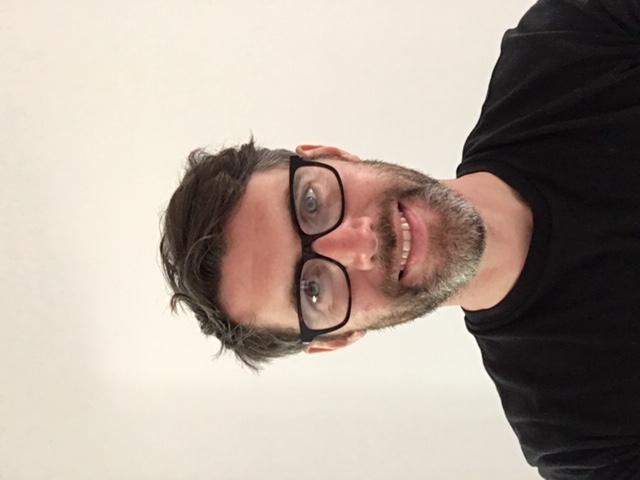 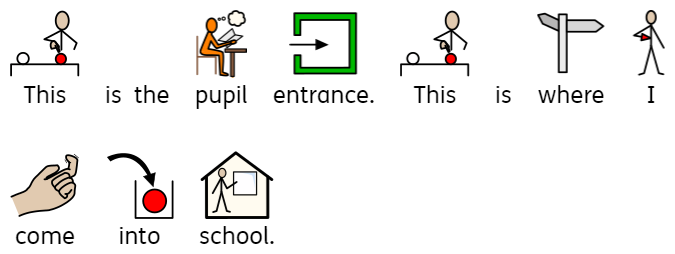 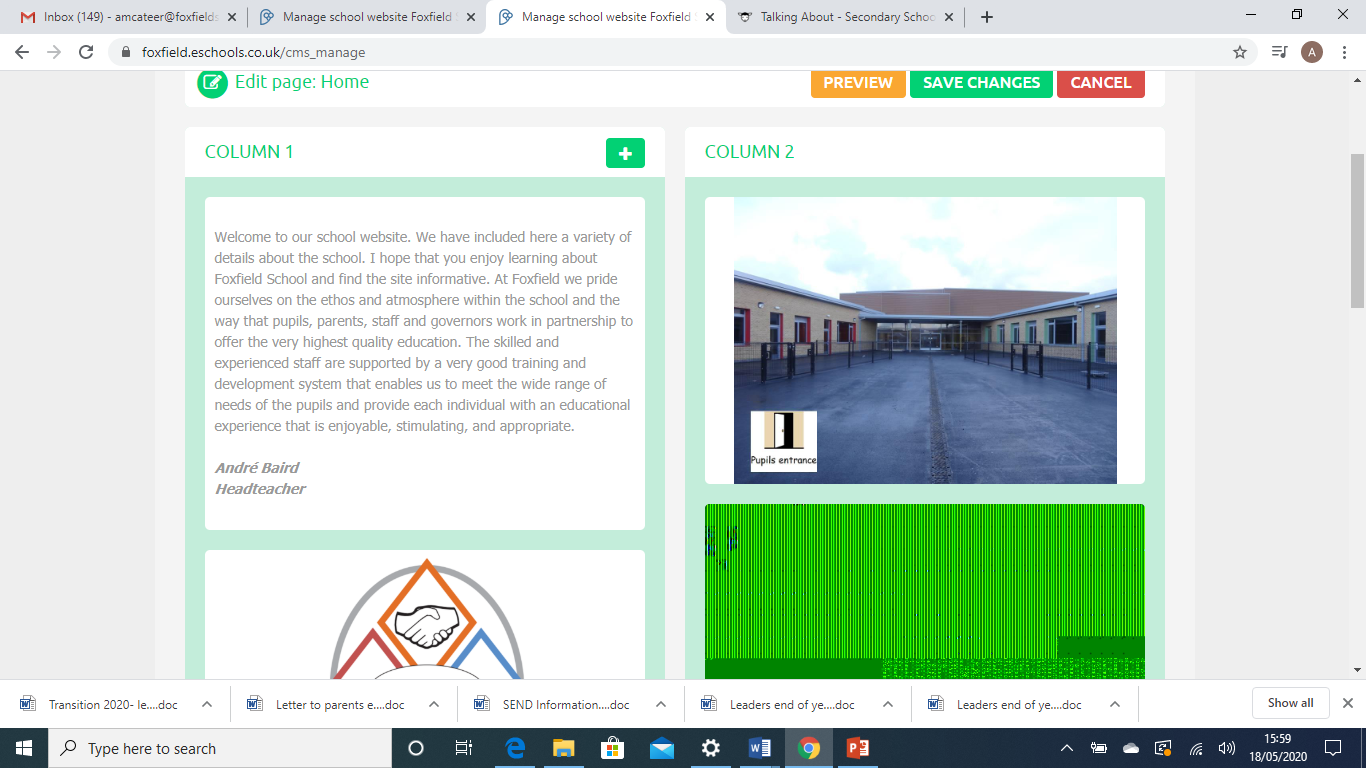 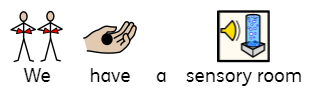 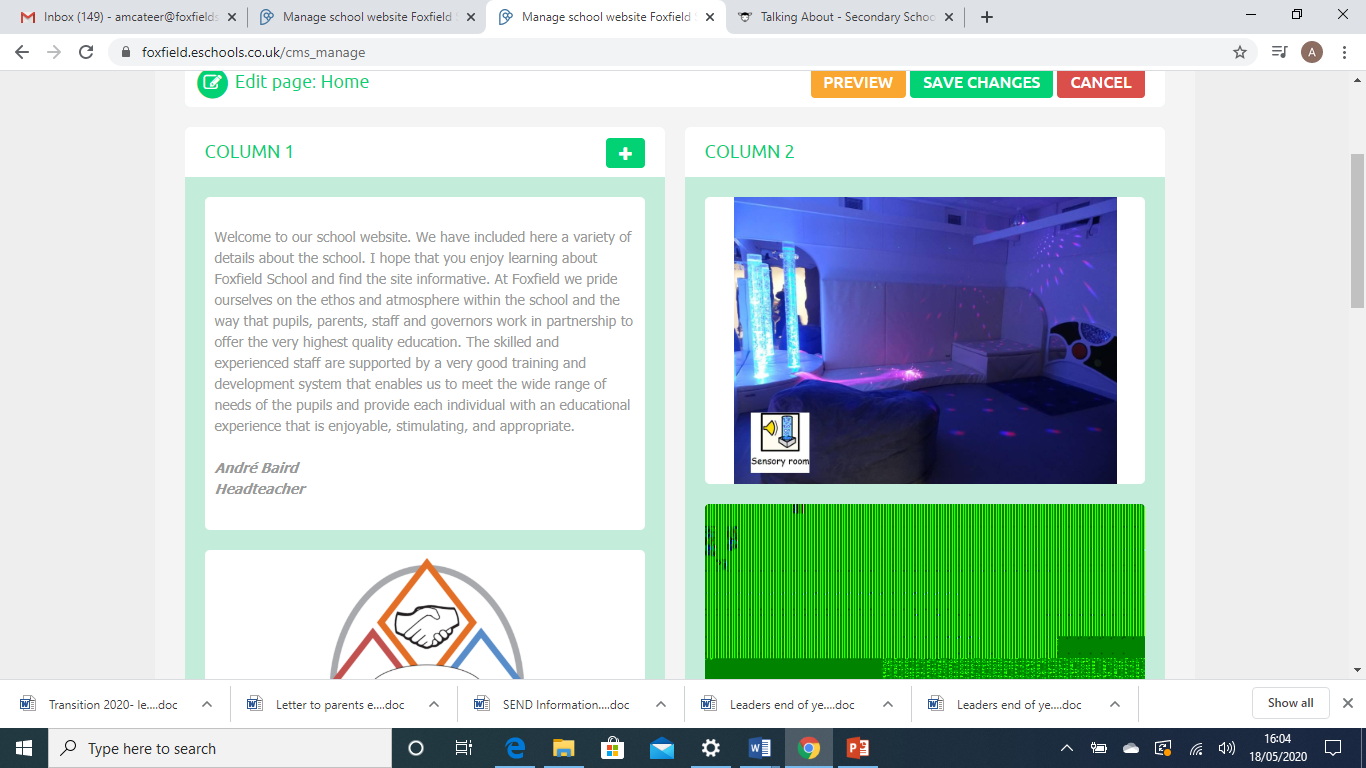 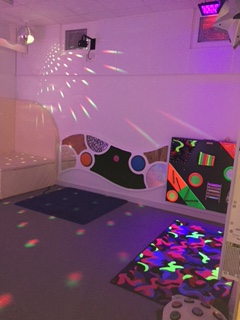 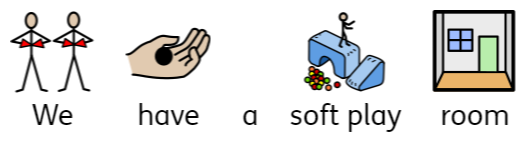 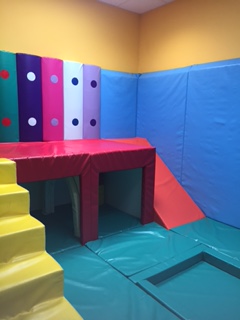 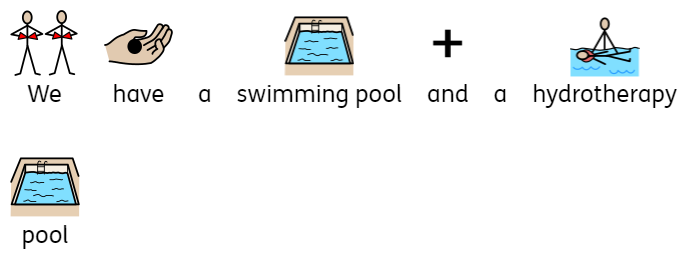 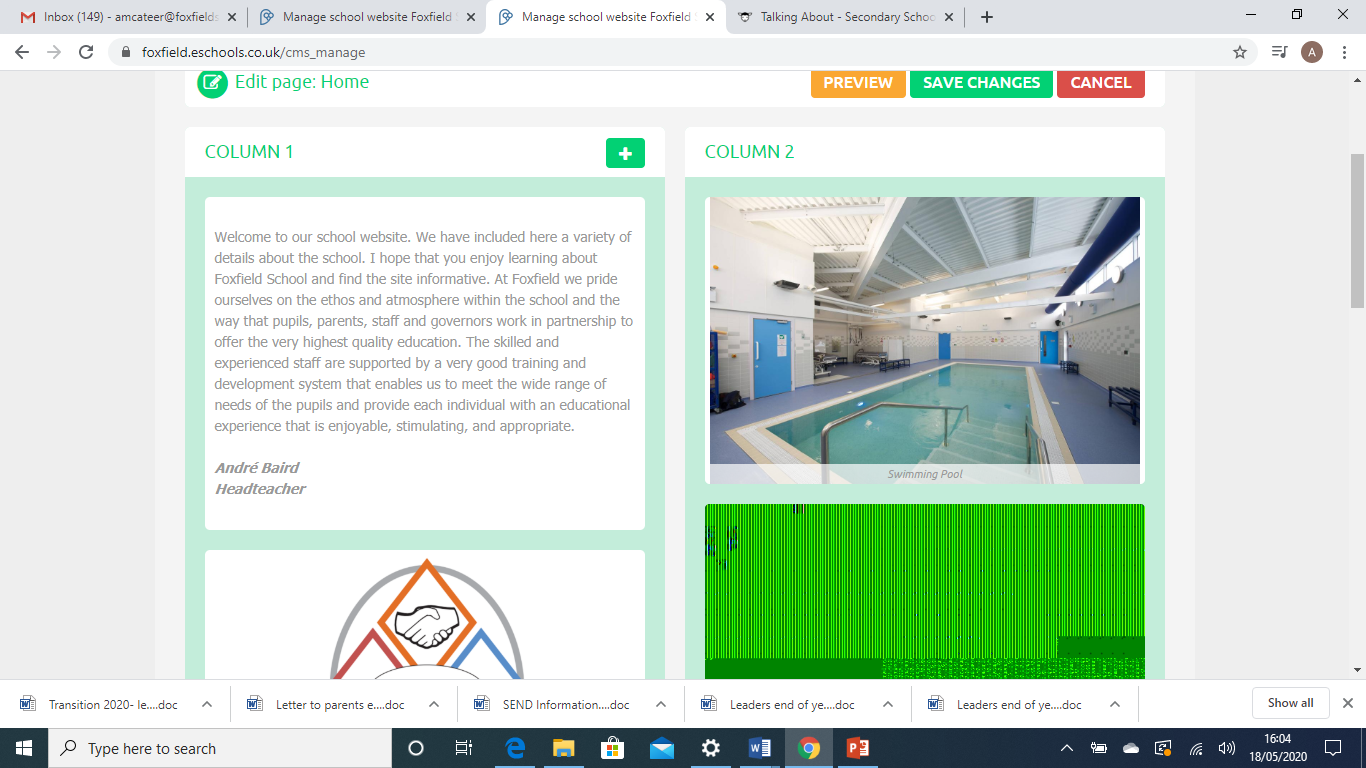 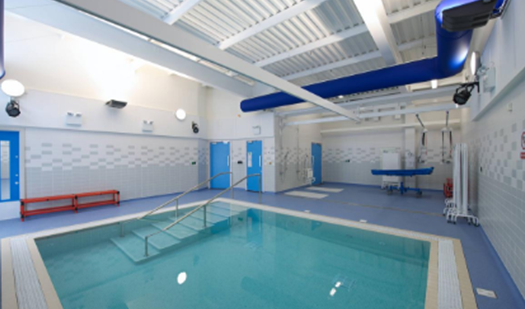 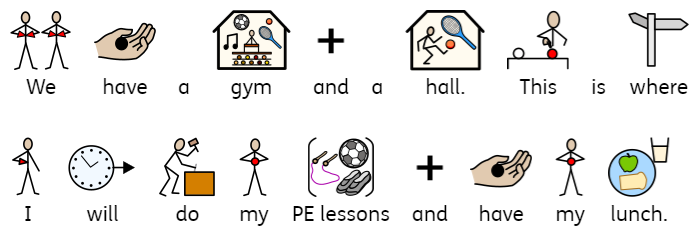 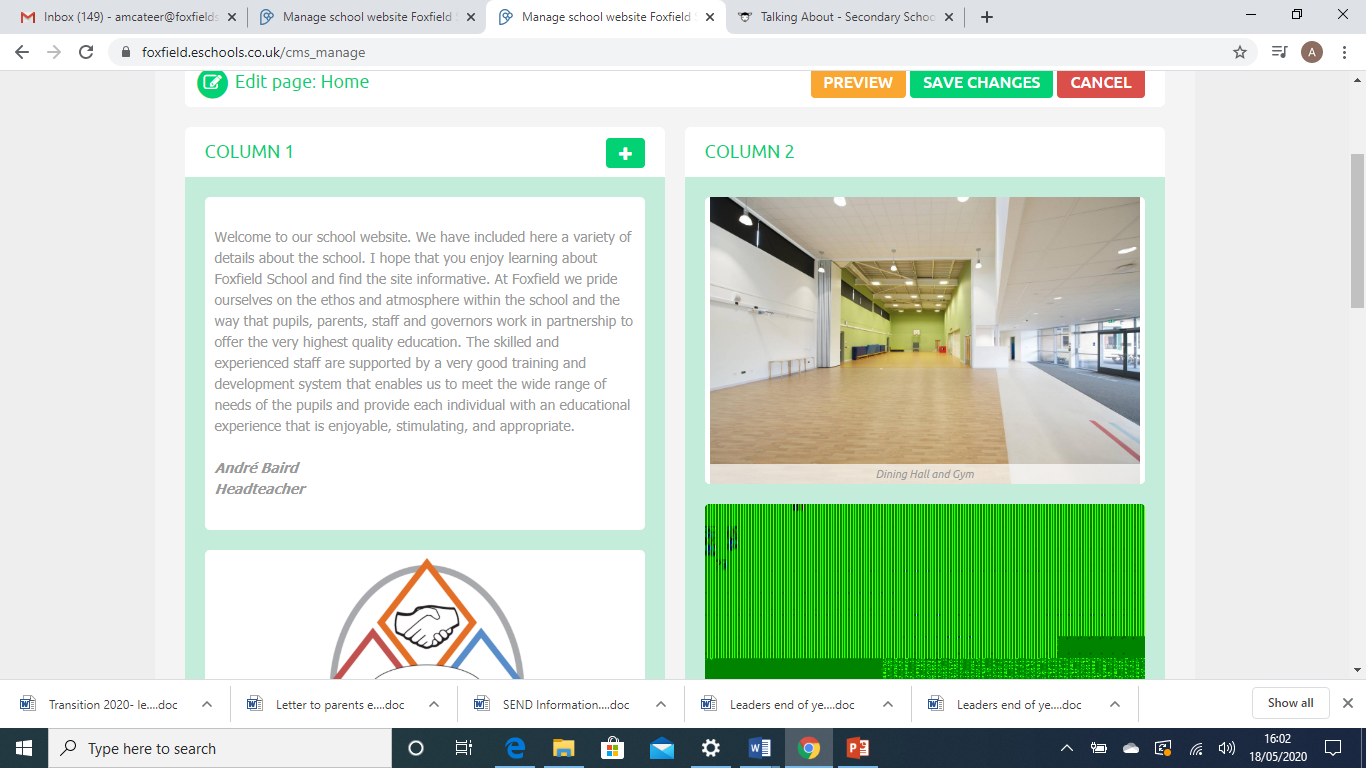 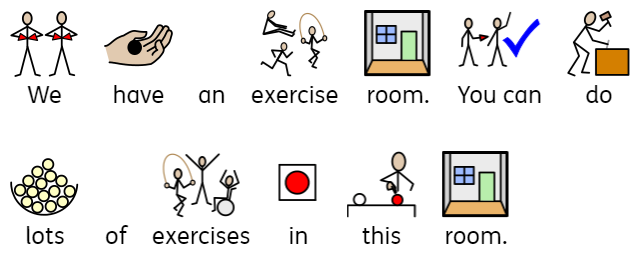 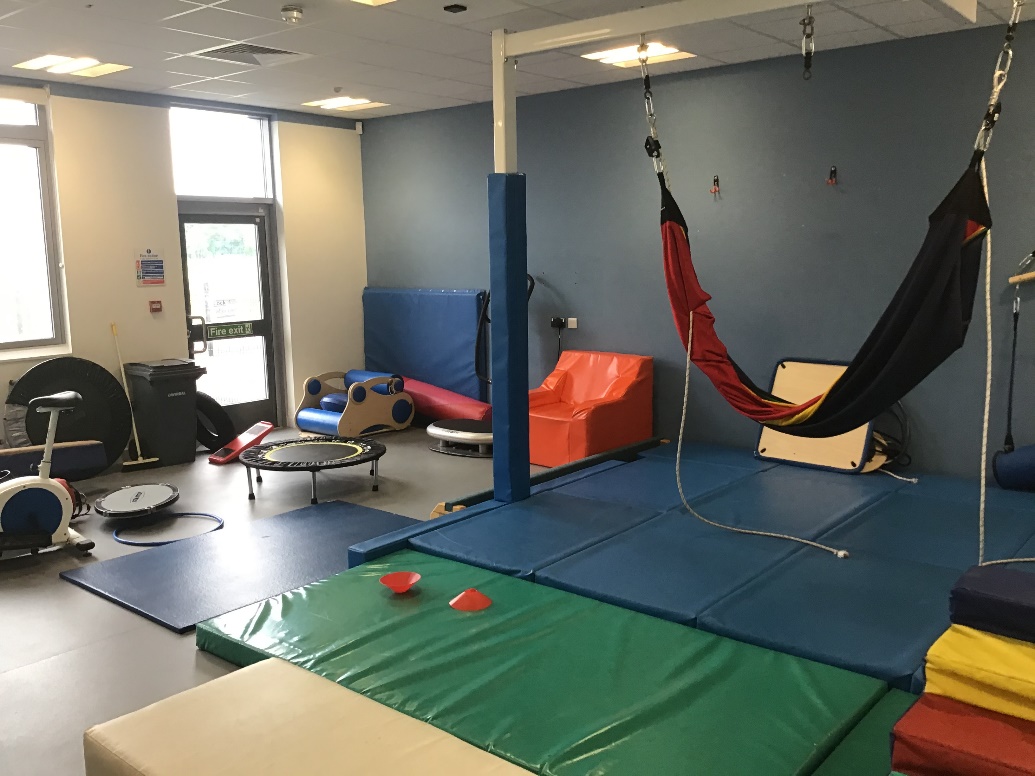 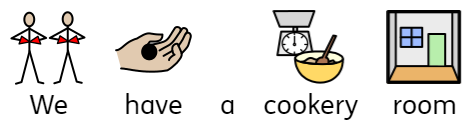 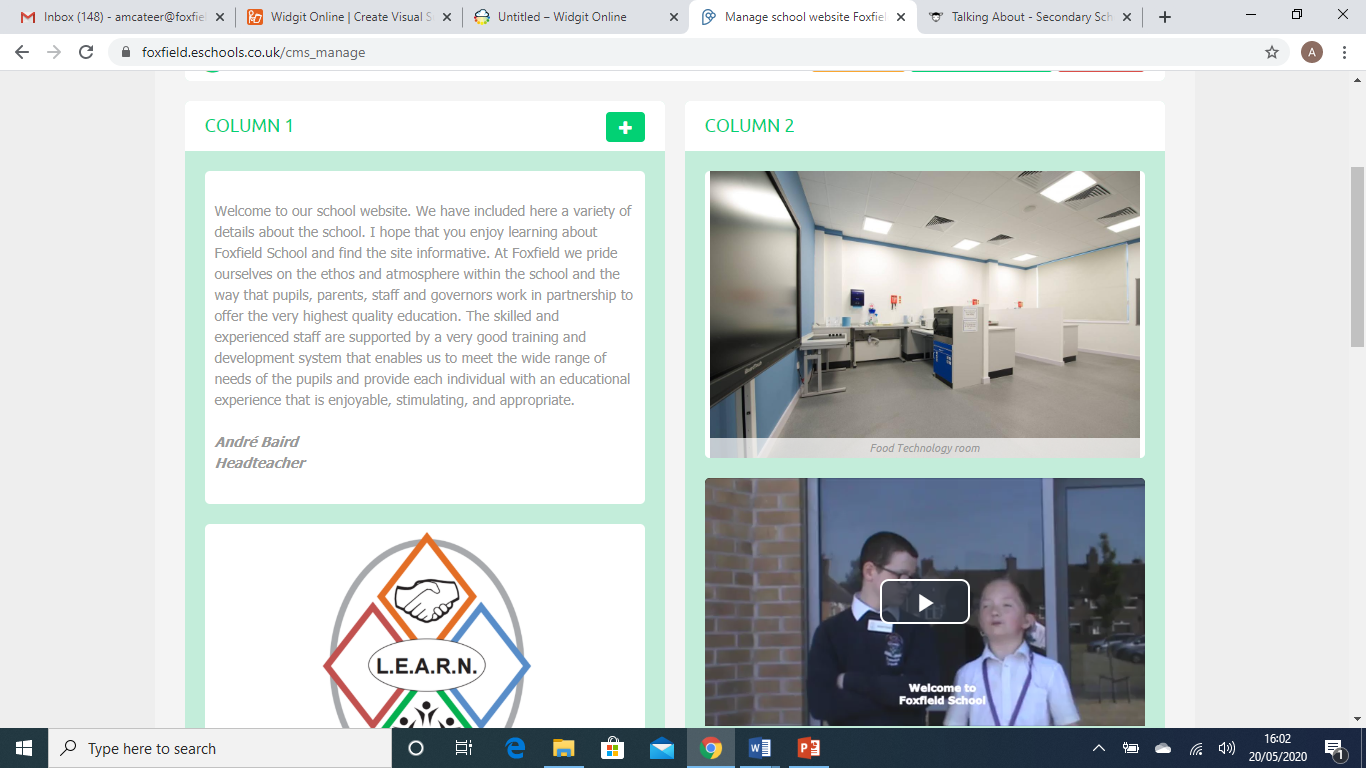 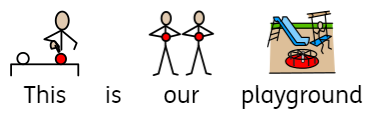 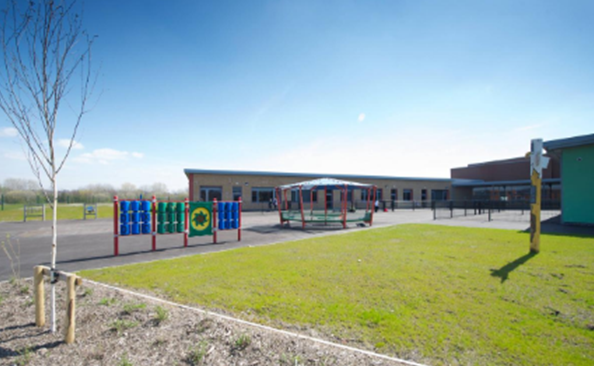 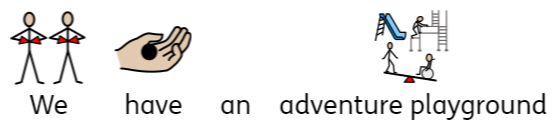 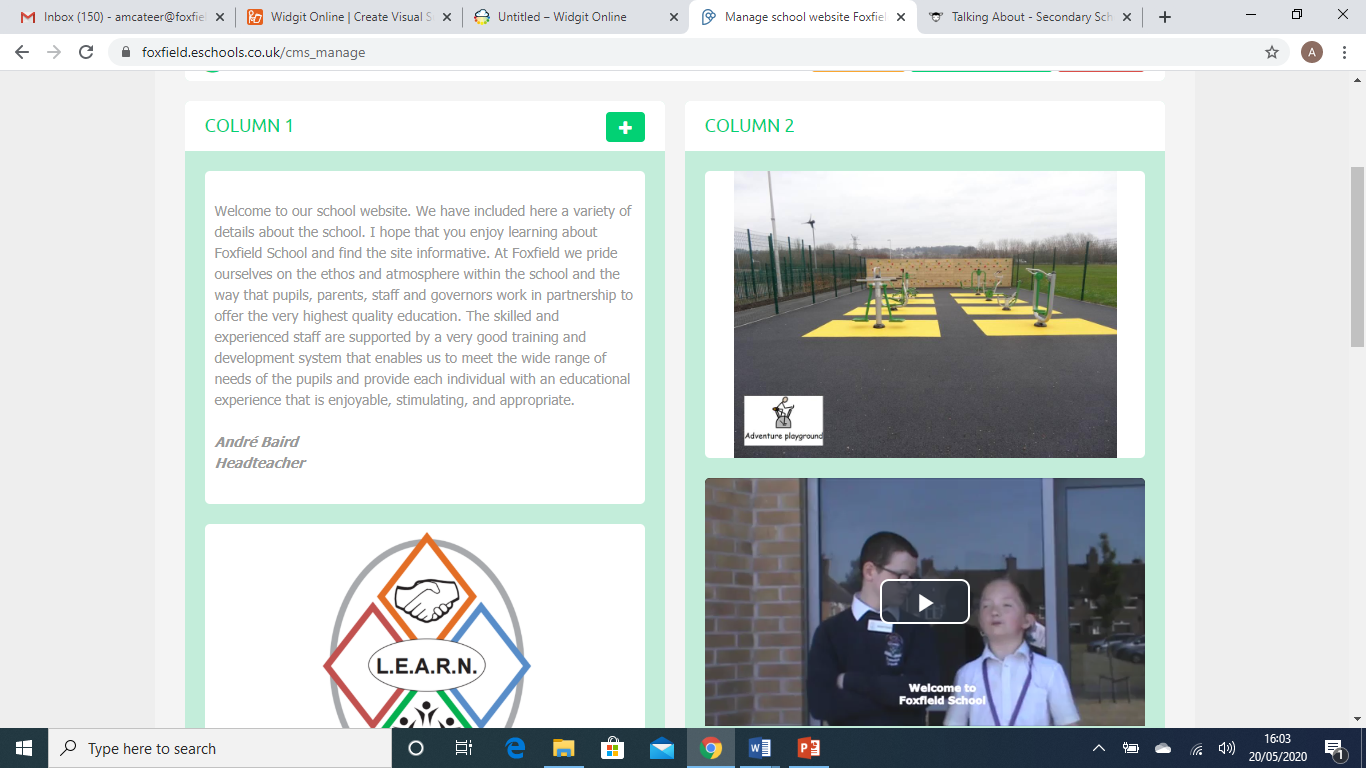 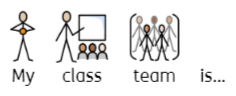 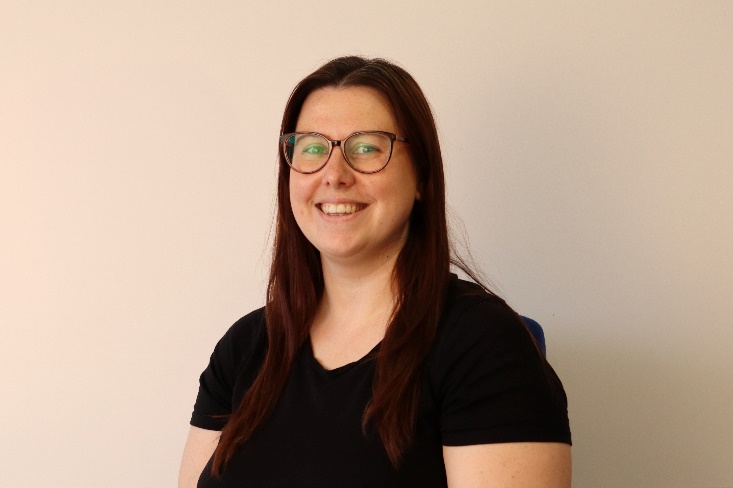 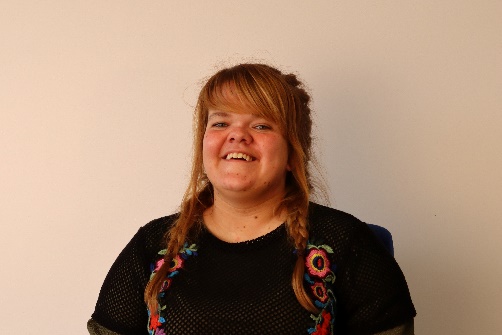 Rachael (teacher)
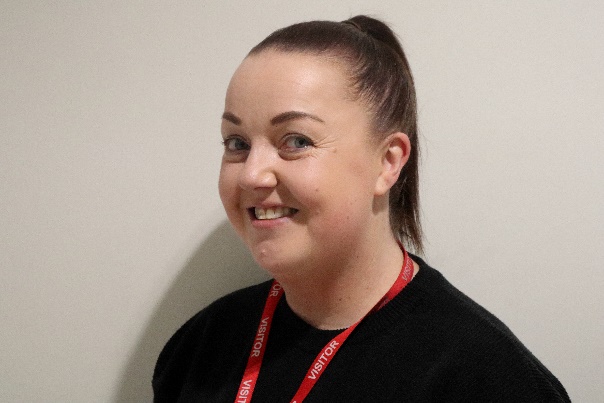 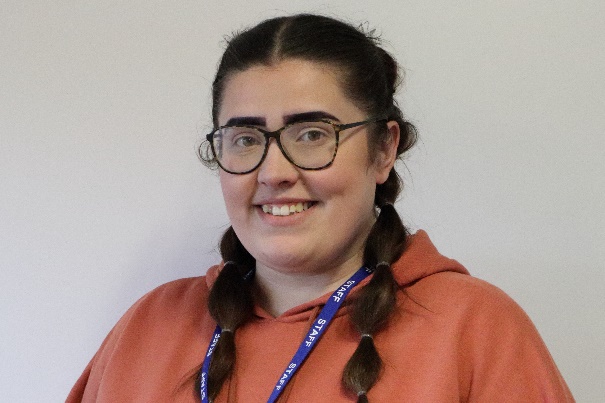 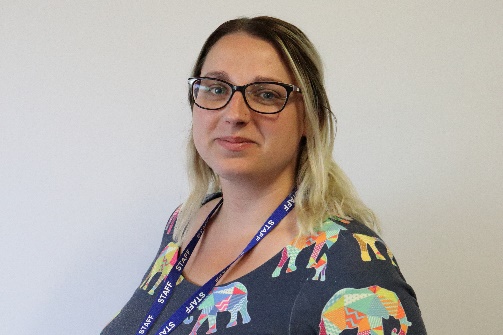 Sarah (TA)
Charlotte/Jess (TA3)
Aleisha (TA)
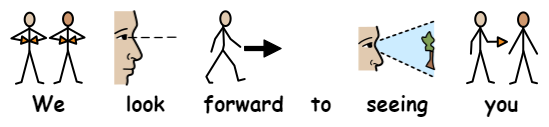